Dual Careers and Partner Support: The UK example
Geraldine McKendrick, DSFA Careers & Professional Development Adviser
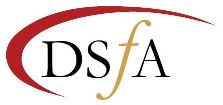 Dual Careers: Overview
90%* of international companies provide a support programme for accompanying partners
77% of partners are working before they go on a posting
Partners are highly educated professionals
Millennials see dual careers as norm, and place more value on work/life balance
 By 2025, millennials will make up roughly 75% of the   world’s workforce

EY/NET Expat, Relocating Partner Survey Report 2018
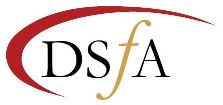 Dual Careers: Why provide support?
Increase recruitment and retention
Remain attractive to high calibre candidates
Reduce cost of failed postings
Diversity and equality programmes
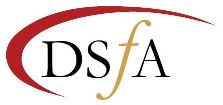 Profile of UK Diplomatic Partner
Married with children
Majority take family with them on a posting
Approximately 30% are male
Majority are aged 37-52*
Highly educated:46% hold Bachelor’s degree;27%, Master’s degree;4%, PhD*
77% employed before going on posting;8% self employed;9% stay-at-home parent *

*EY/NET Expat, Relocating Partner Survey Report 2018
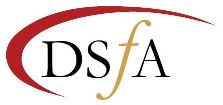 What services are on offer?
Regular programme of career assistance workshops in London
Tailored career coaching programme via external provider (approximately 30 programmes per annum)
Career and business coaching sessions via Skype
Portable career training grant
Access to career resources and employment reports through DSFA website
DSFA Careers & Professional Development Adviser
Language training
Partner Pension Compensation
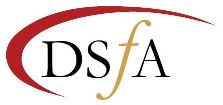 Numbers working on overseas posting
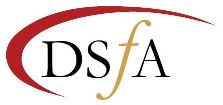 Patterns of working 2018
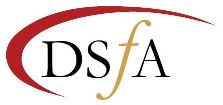 Dual Careers: Cycle of Partner Support
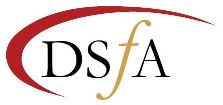 Dual careers: challenges and discussion points
Communication –do partners (and staff) know what type of career support is available?

Generic partner support or more personalised approach?

Indicators of success

Organisation’s ‘duty of care’ v private life/individual choice
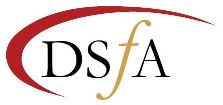 Questions?
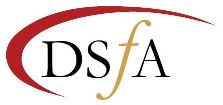 Thank you!
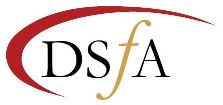